Photosynthesis 6.2
Understanding Energy Containing Molecules
ATP – Principal energy supply molecule for cellular functions of all living cells
Contains three high-energy phosphate bonds that acts as the primary energy-transferring molecule in living organisms
ATP to ADP and Back Again!
Energy is released when ATP is used for cellular processes and ATP is converted into ADP + Pi









Energy is needed to bind a phosphate group (Pi) to the lower energy ADP molecule
ATP
ADP + Pi
NADP+ to NADPH and Back Again
NADP+ accepts one H+ and to electrons to form NADPH (electron acceptor)









NADPH donates electrons to other molecules in the cell (electron donor)
NADPH
NADP+
H+
Role of the Light Dependent Reaction
The role of the light dependent reaction is to use the energy of the sun and inorganic materials to form energy containing molecules needed for the light independent reaction (batteries!) ATP from ADP + Pi and NADPH from NADP+
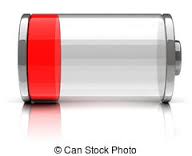 ATP
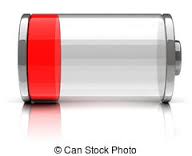 NADPH
Batteries Power the Light Independent Reaction (It doesn’t use light energy!)
The energy from the two energy containing molecules: ATP and NADPH power the chemical reactions needed in the second stage of photosynthesis where carbon dioxide is fixed into glucose – carbon fixation
Carbon Dioxide
Glucose